Subject Name – Translation Skills IISubject Code – 17UARS61                                                         TYPES OF TRANSLATIONS
Dr. R. MINNAL VIZHI
Assistant Professor of Arabic
H.K.R.H College
Uthamapalayam.
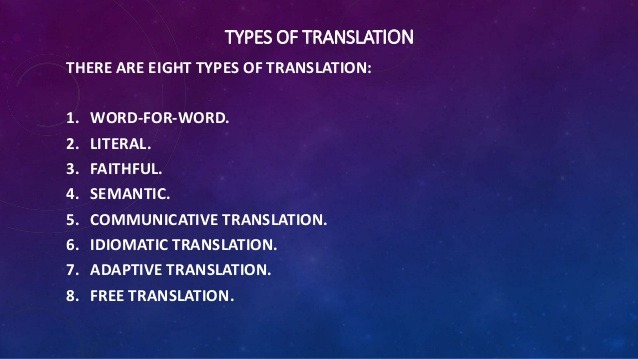 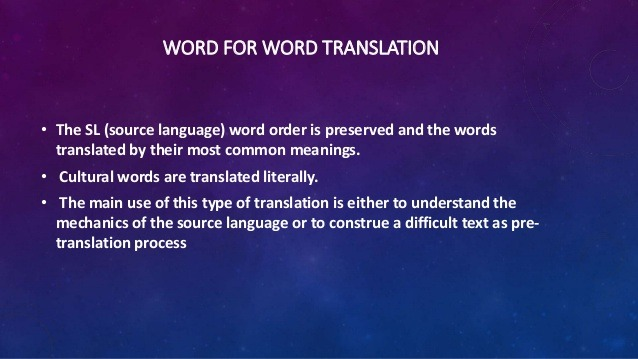 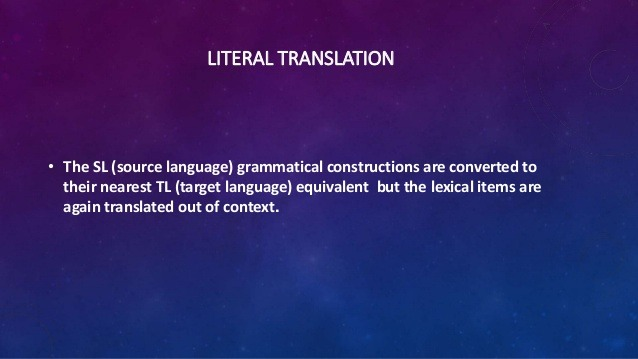 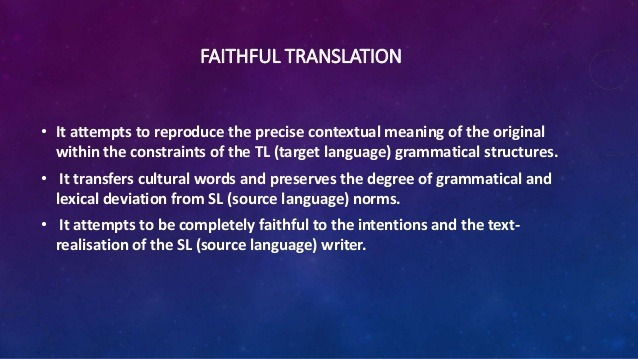 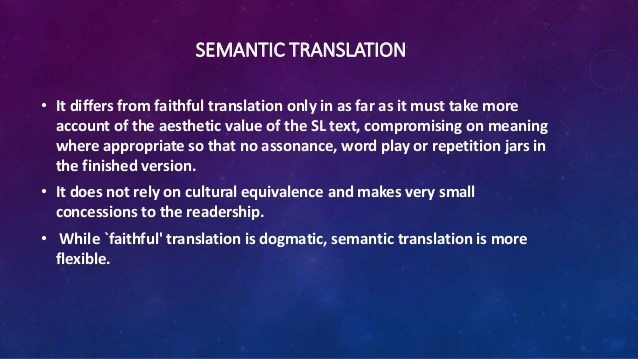 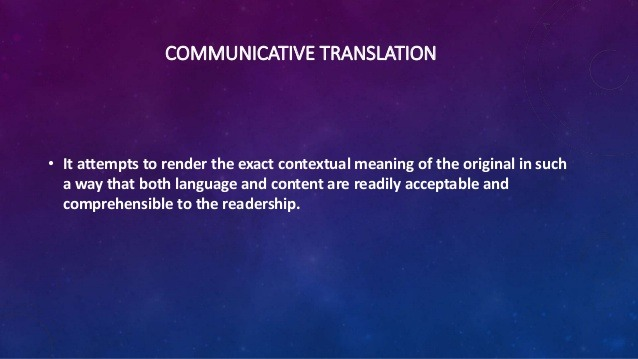 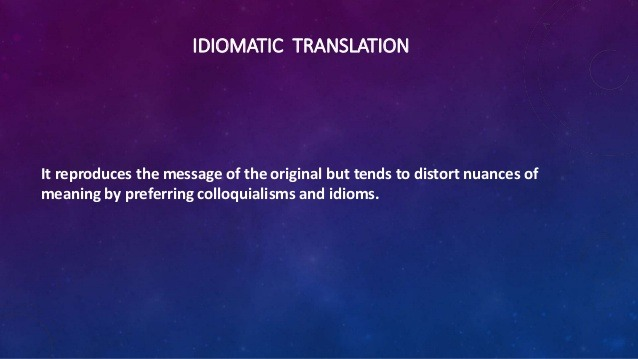 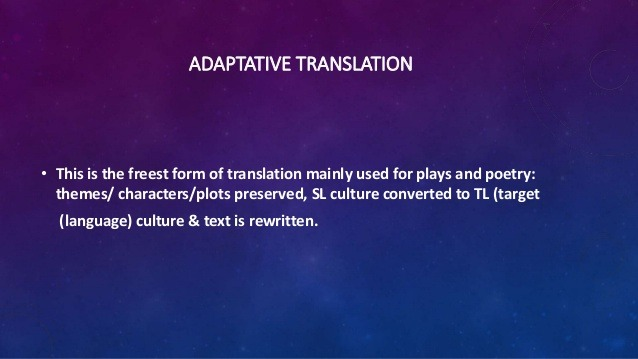 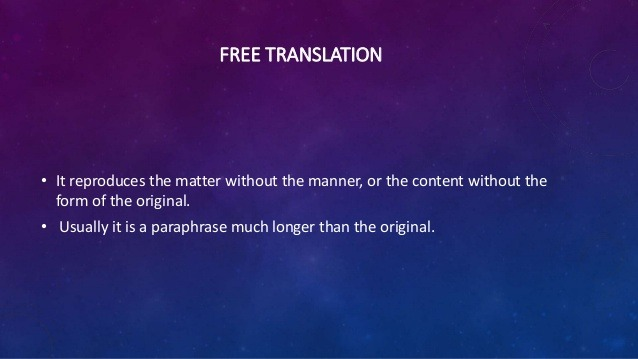